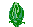 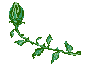 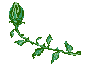 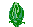 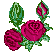 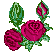 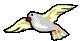 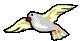 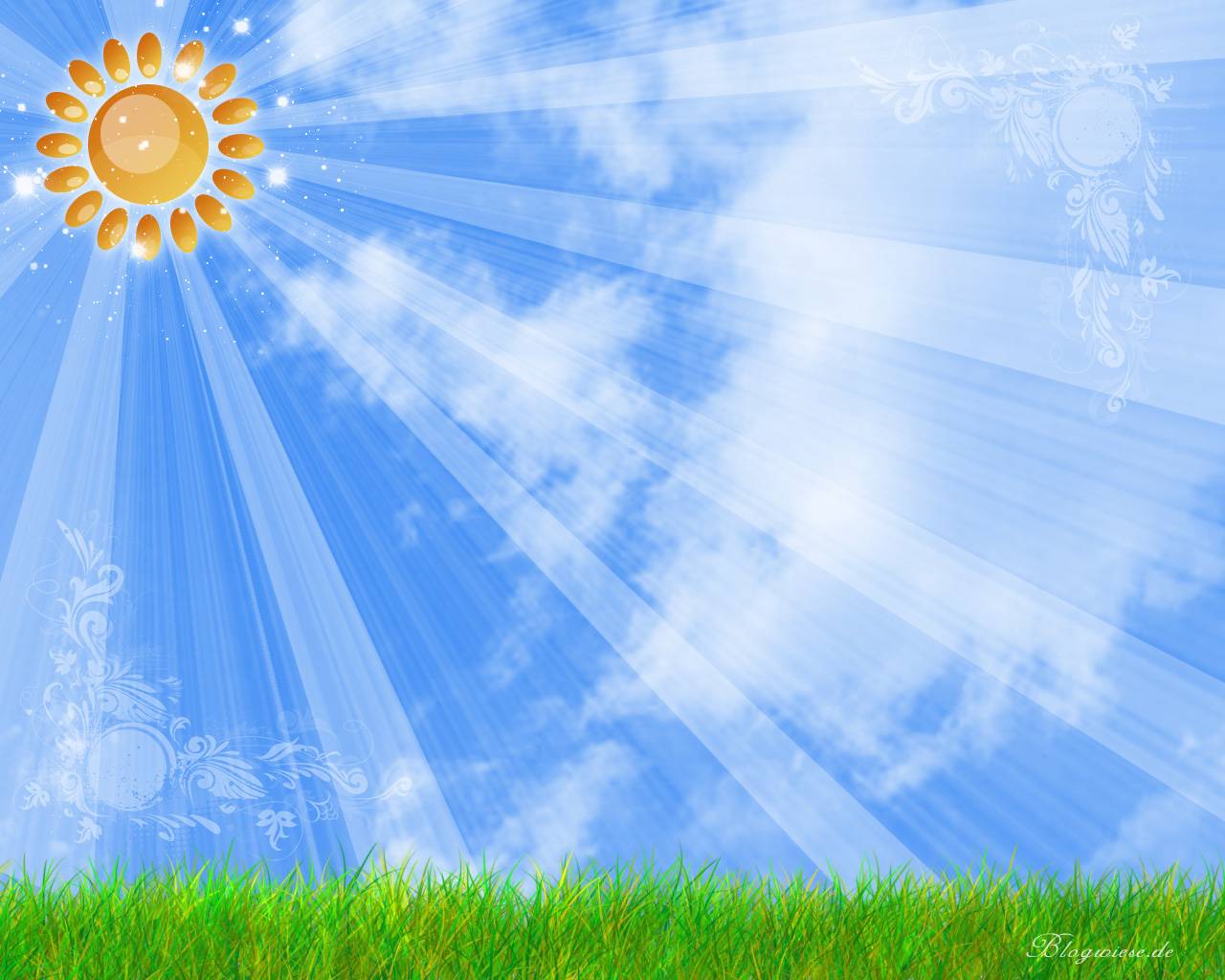 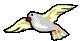 TOÁN
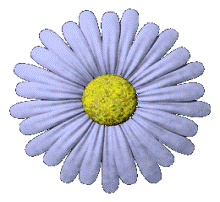 Luyện tập chung  ( 168 )
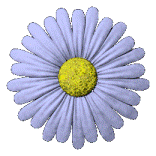 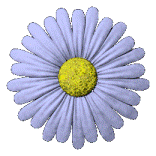 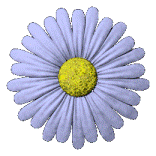 Bài 1. Tính:

(13 829 + 20 718)  x  2 
b)     ( 20 354 – 9638)  x  4
c)   14 523 – 24 964  :  4                           
d)   97 012 – 21 506  x  4
Bài 1 : Tính
c) 14 523 – 24 964 : 4
a) (13 829 + 20 718) x 2
= 14 523 –     6 241
=    8 282
=         34 547         x 2
 =         69 094
d) 97 012 – 21 506 x 4
b) ( 20 354 – 9638) x 4
=      10 716         x 4
=     42 864
= 97 012 –        86024
= 10 988
Bai 2. Mỗi tuần lễ Hường học 5 tiết toán, cả năm có 175 tiết toán. Hỏi cả năm Hường học bao nhiêu tuần lễ?
Bài giải
Tóm tắt
           5 tiết:1 tuần
       175 tiết: … tuần?
Số tuần lễ Hường học cả năm là:
175 : 5 = 35 (tuần lễ)
Đáp số: 35 tuần lễ
Bai 3. Tổ trưởng một tổ sản xuất đã nhận 75 000 đồng tiền thưởng và chia đều cho 3 người trong tổ. Hỏi 2 người thì nhận được bao nhiêu tiền thưởng?
Tóm tắt
     3 người : 75 000 đồng
     2 người: … đồng?
Bài giải
Số tiền thưởng 1 người nhận được là:
75 000: 3 = 25 000 (đồng)
Số tiền thường 2 người nhận được là:
25 000 x 2 = 50 000 đồng
Đáp số: 50 000 đồng
Bài 4: Một hình vuông có chu vi  2dm 4cm. Hỏi hình vuông đó có diện tích bằng bao nhiêu xăng – ti – mét vuông ?
Tóm tắt:
Chu vi     : 2 dm 4cm
Diện tích :  … cm2  ?
Bài giải
Đổi  2dm 4cm = 24 cm
Cạnh của hình vuông đó là:
24 : 4 = 6 (cm)
Diện tích của hình vuông đó là:
6 x 6  = 36 (cm2 ) 
Đáp số: 36 cm2
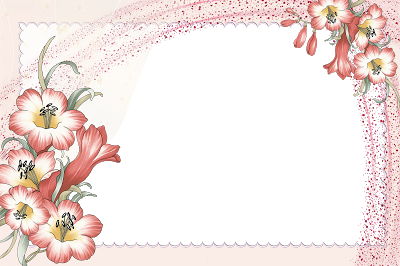 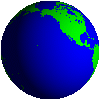 Cảm ơn các em 
học sinh
Bài tập
Bài 1:Đặt tính rồi tính:
                 a) 47096 + 8937	                                        b)   6472 : 8
Bài 2: Tìm x: 
	  a) X + 15360  =  26924		                           b) X : 9  =  2560
Bài 3: Có 16580 viên gạch xếp đều lên 5 xe tải. Hỏi 2 xe tải đó chở được bao nhiêu viên gạch? 
Bài 4: Thùng lớn có 45l dầu, số lít dầu ở thùng lớn gấp 5 lần số lít dầu ở thùng nhỏ. Vậy số lít dầu ở thùng nhỏ là bao nhiêu lít dầu ?
Bài 5: Hình trên có bao nhiêu hình tam giác, bao nhiêu hình tứ giác:  
       	
 
 
A. 4 hình tam giác, 5 hình tứ giác          C. 6 hình tam giác, 4 hình tứ giác
B. 5 hình tam giác, 4 hình tứ giác          D. 5 hình tam giác, 5 hình tứ giác